¡Feliz Navidad!
¡Feliz Navidad!
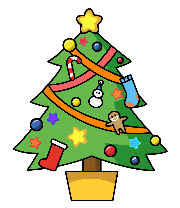 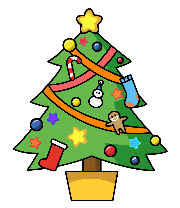 Listen and fill the gaps with the correct letter or letters.
Listen and fill the gaps with the correct letter or letters.
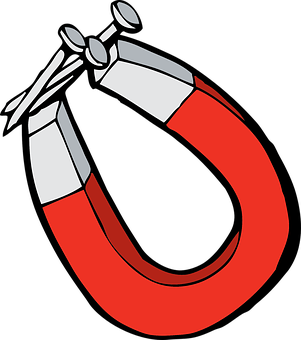 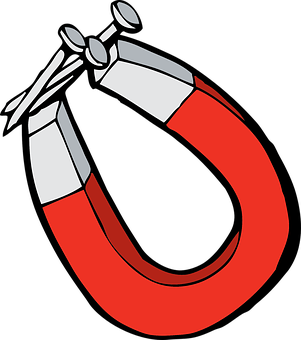 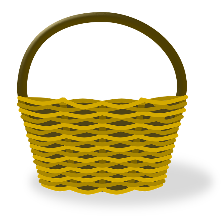 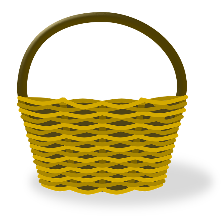 un imán
un imán
una cesta
una cesta
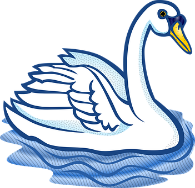 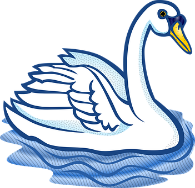 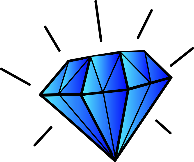 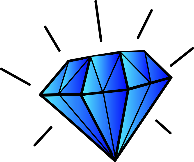 un cisne
un cisne
un zafiro
un zafiro
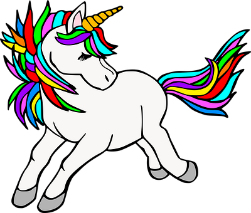 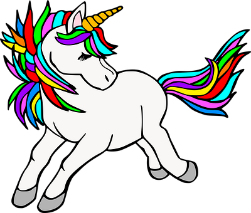 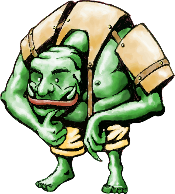 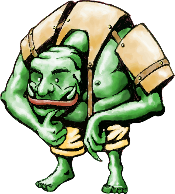 un unicornio
un unicornio
un ogro
un ogro
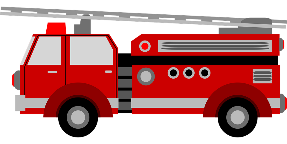 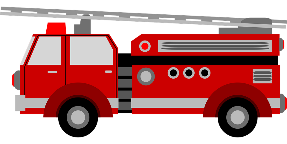 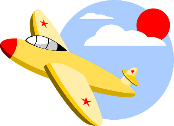 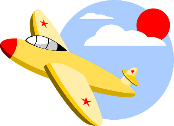 un camión
un camión
un avión
un avión
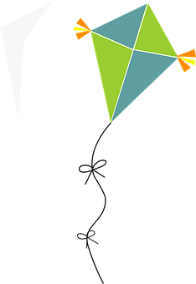 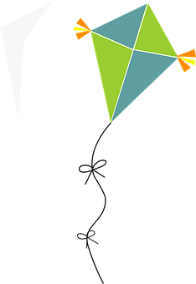 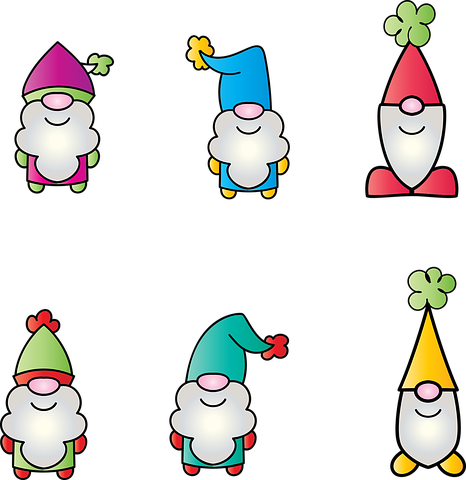 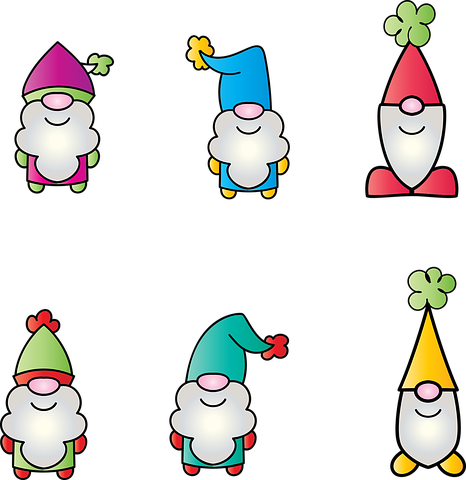 un enano
un enano
una cometa
una cometa
Read aloud the Spanish name and the Christmas present with the same initial sound. You have not learnt these words so use what you know about how to pronounce Spanish.
Read aloud the Spanish name and the Christmas present with the same initial sound. You have not learnt these words so use what you know about how to pronounce Spanish.